Objective 6.01
Organize knowledge of structures of living organisms.
Essential Questions
What are anatomy, physiology, and pathology?
What are the structural units of living things?
What are the functions of cells?
What are the types and phases of cell division?
Basic Cell Terminology
Anatomy
study of internal and external body structure
Physiology
study of the functions of those structures and how they work
Pathology
study of disease processes
Cells
basic structural unit of living things
Come in many shapes and sizes
Each type of cell has a unique function
Basic Cell Terminology
Organelles- small units responsible for a specific function
Cell Membrane
holds the cell together
Cytoplasm
fluid part of the cell that allows the internal structure of the cell to move
Nucleus
brain of the cell, usually in the center
Nucleolus
contained within the nucleus, formed from the genetic material
Mitochondria
makes energy for use by the cell (‘powerhouse’)
Ribosomes
make proteins
Lysosomes
digest good and proteins
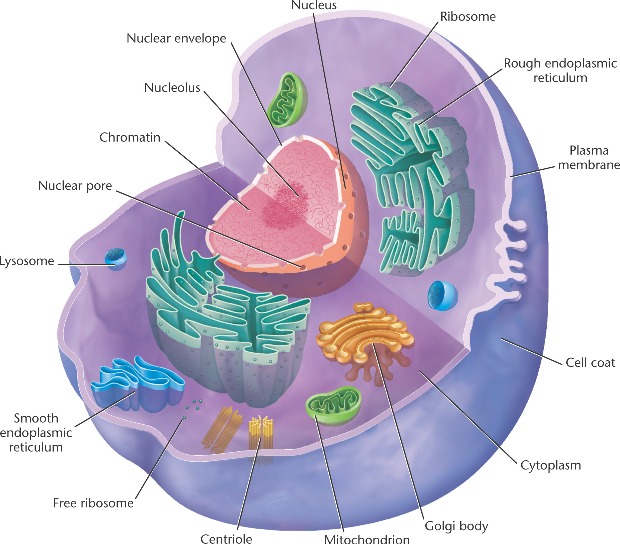 Cell Functions
Active Transport
process in which substances found in lower concentration areas will be moved to higher concentration areas
Anabolism
process in which smaller particles combine to form larger particles
Catabolism
process in which larger particles are broken down into smaller particles
Diffusion
process in which a substance moves from areas of high concentration to low concentrations
Cell Functions
Endocytosis
process in which a cell takes a particle in
Extra cellular fluid (ECF)
fluid found outside the cell (blood)
Homeostasis
maintenance and balance of body processes
Osmosis
movement of a substance along a diffusion gradient across cell membranes
Phagocytosis
process by which dead cells and waste materials are eaten or removed from the body
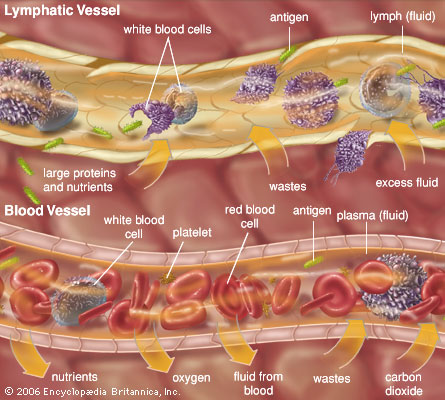 Metabolism
All of the chemical reactions within the body that break down or build new chemicals
Cell Division
The process by which a cell splits into two or more cells.
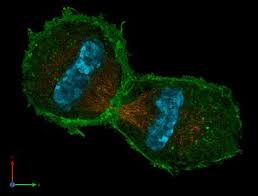 Mitosis
Type of cell division which allows for growth and regeneration of body cells (somatic cells)
Each daughter cell is identical to the original cell
Phases
Interphase- the cells are in their normal state
the nucleus and nuclear membrane are distinct
chromosomes are in a thread like mass inside the nucleus
Prophase- Chromatin forms and begins to take an X shape
Centrioles begin to move toward opposite poles creating fibers between them
Chromosomes begin to condense
Nuclear membrane is less distinct
Mitosis (continued…)
Metaphase- spindle fibers are formed at the center of the cell. Chromosomes begin to attach to the fibers between the centrioles in the center of the cell

Anaphase- chromosomes split and move to opposite poles as the spindle fibers shorten

Telophase- divides to create 2 or 4 new cells
Nuclear membrane begins to reform
Meiosis
Cell division for breeding and reproductive cells (gametes)
Each daughter cell is unique, and has half the number of chromosomes of the parent cell
Male gametes (sperm cells) unite with female gametes (egg cells) at fertilization to provide a full complement of chromosomes for the offspring
Phases of Meiosis I
Prophase I
Chromosome begin to condense
Chromosomes similar in structure pair and cross over
Cross over provides increased genetic diversity
Metaphase I
spindle fibers are formed at the center of the cell.
Chromosomes begin to attach to the fibers between the centrioles
Anaphase I
chromosomes split and move to opposite poles
Telophase I
chromosomes reach opposite ends of cell Nuclear membrane reforms
Cytokinesis
cell division occurs producing 2 identical cells
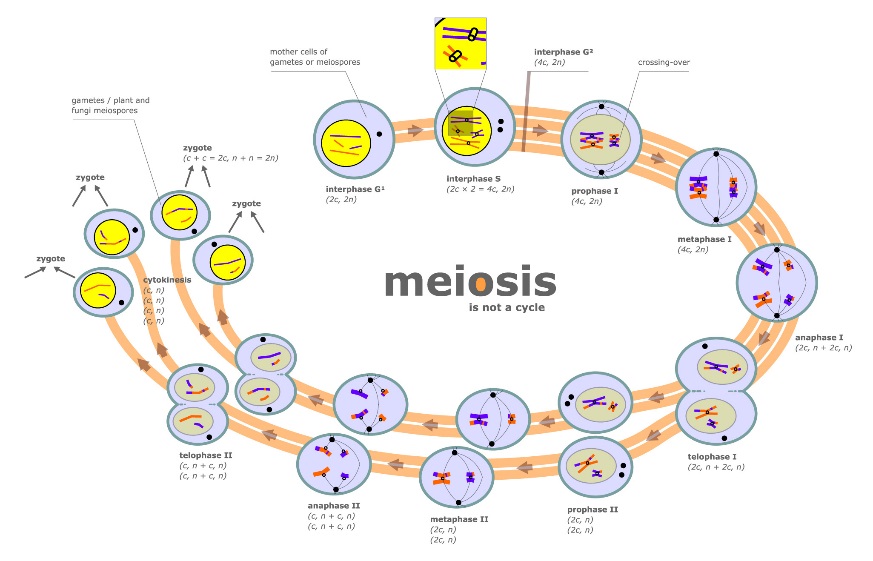 Phases of Meiosis II
Prophase II
Chromosome begin to condense
Metaphase II
spindle fibers are formed at the center of the cell.
Chromosomes begin to attach to the fibers between the centrioles.
Anaphase II
Centromeres divide and sister chromatids move to opposite ends of the cell as spindle fibers shorten.
Telophase II
chromosomes reach opposite ends of cell. Nuclear membrane reforms
Cytokinesis
cell division occurs producing 4 cells with half the chromosomes of the original parent cell
Cell Organization
Tissue- group of cells that are alike in structure
Perform specific functions
Histology- study of tissues
4 types of tissue
Epithelial- covers the body’s surface and lines the internal organ structures and protects structures. Ex: skin, epicardium
Connective- holds and supports body structures. Ex: tendons, ligaments
Muscular- allows movements of body parts
Nervous- respond to stimulus and cause a reaction in the body
Organ- group of similar tissues that perform a specific function Ex: liver, kidney, etc
Organ System
group of organs working together to perform body functions
Disease and Injury
Infection- invasion of a foreign substance causing disease
Inflammation- protective response by the body to an injury. Results in pain, swelling, and redness
Trauma- external forces that damage tissue. Emergency management prevents complications such as blood loss or infection
Tumors- localized area of rapid cell division
Benign- not cancerous
Malignant- cancer causing tumors. Large nucleus, abnormal spindle, frequently cells appear clumped.
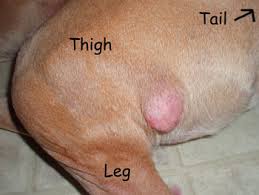